ПТИЧИЙ ДОМИК
ВЫСТАВКА ТВОРЧЕСКИХ РАБОТ СОВМЕСТНО С РОДИТЕЛЯМИ

ВОСПИТАТЕЛЬ: ВОЛКОВА Н.А.
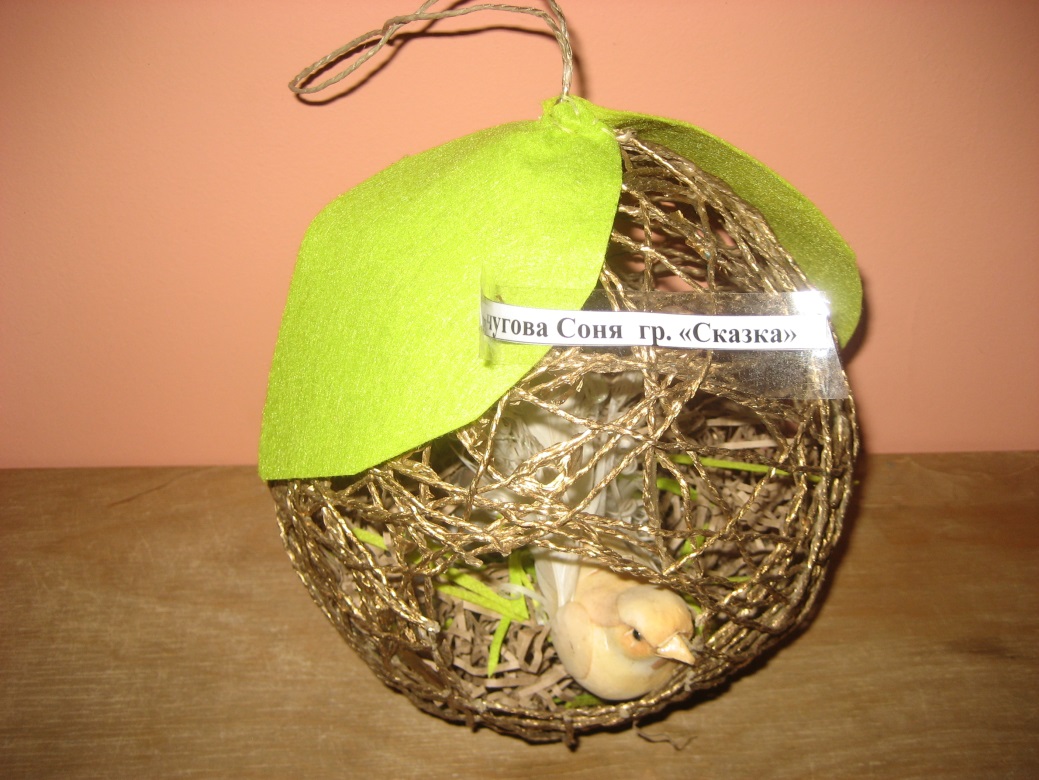 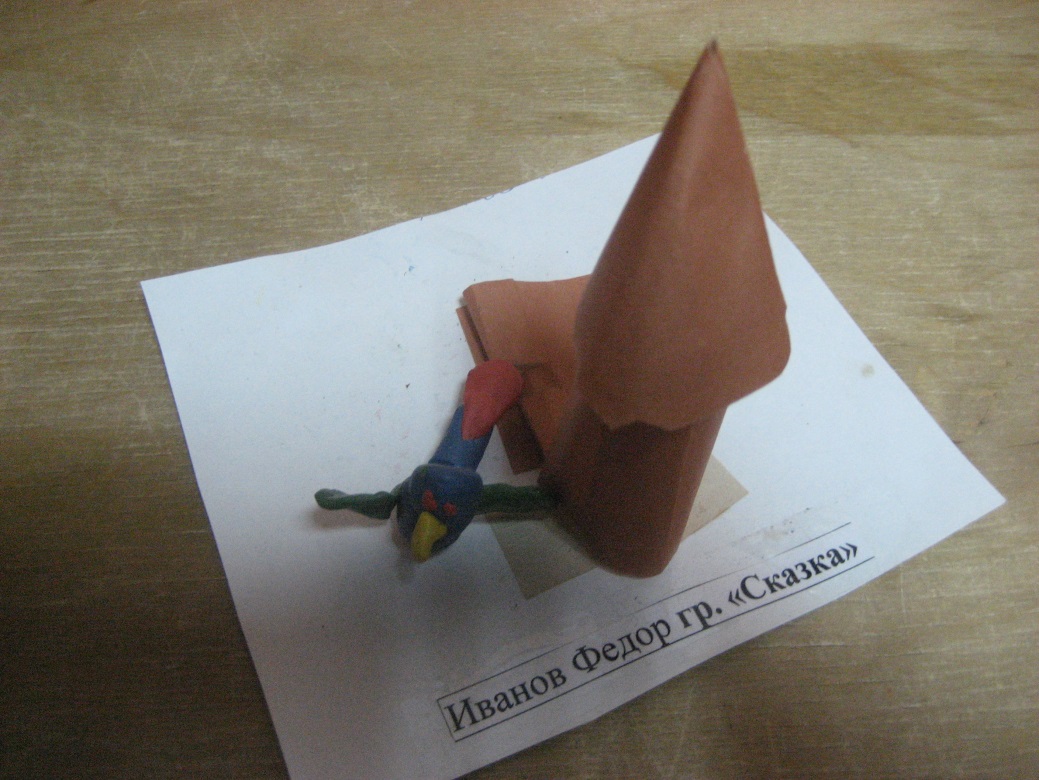 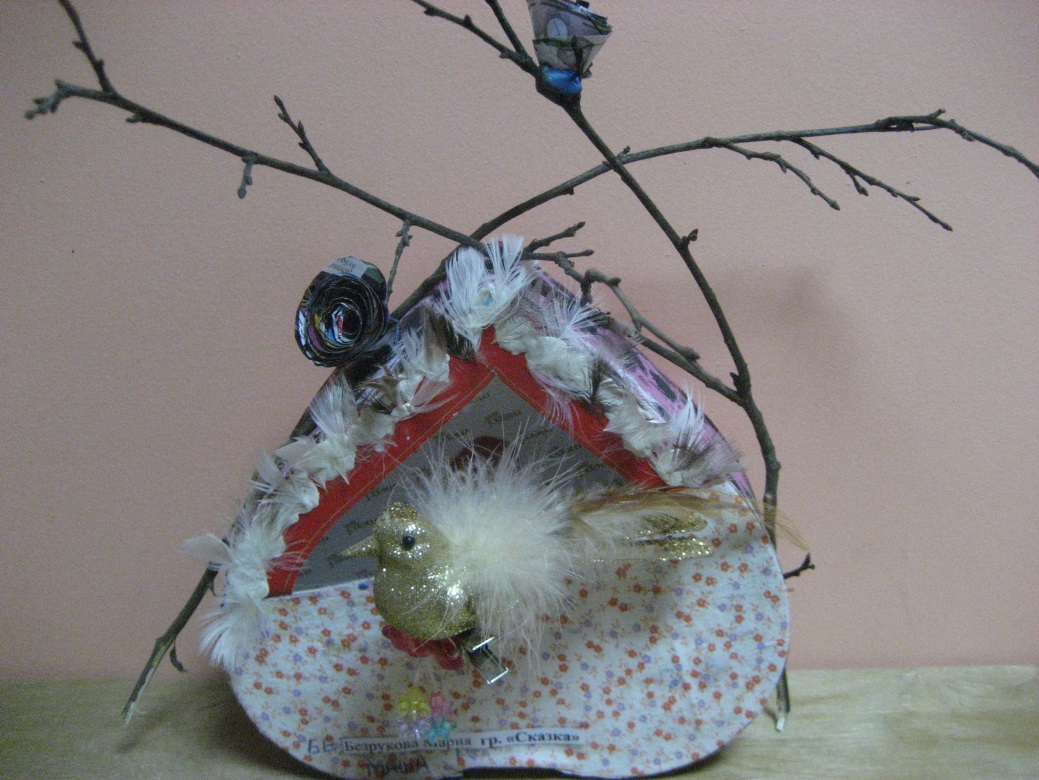 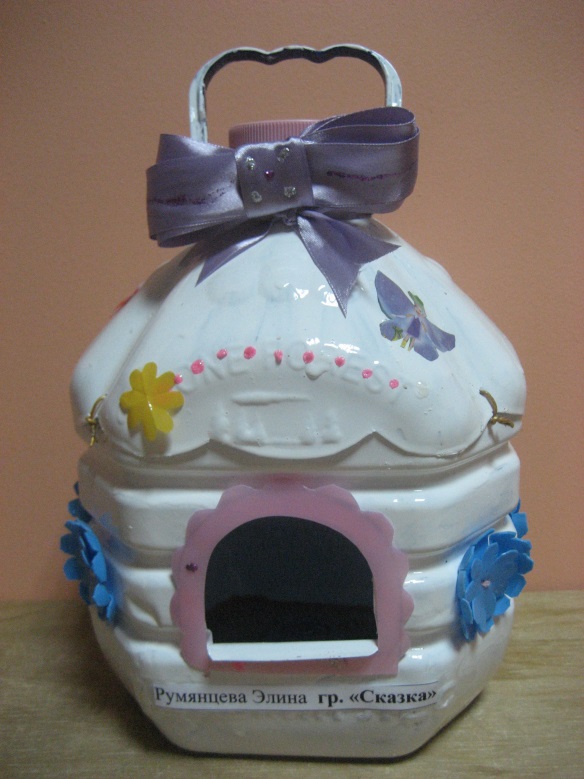 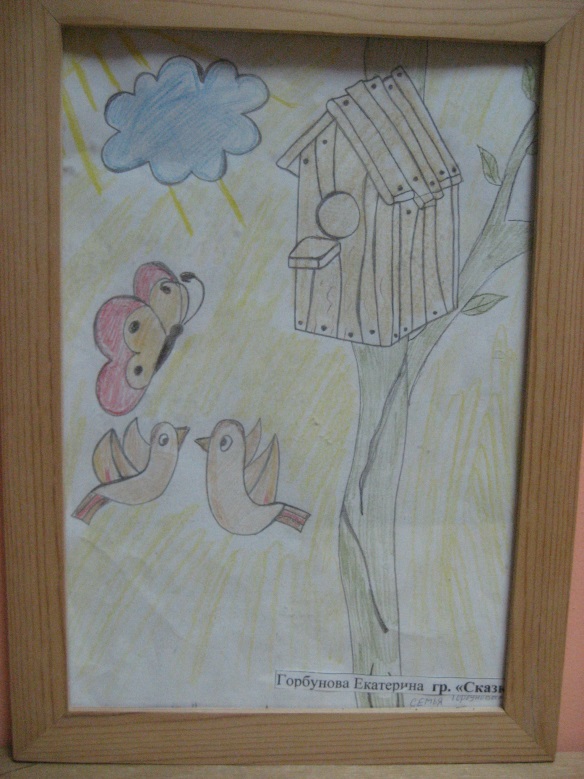 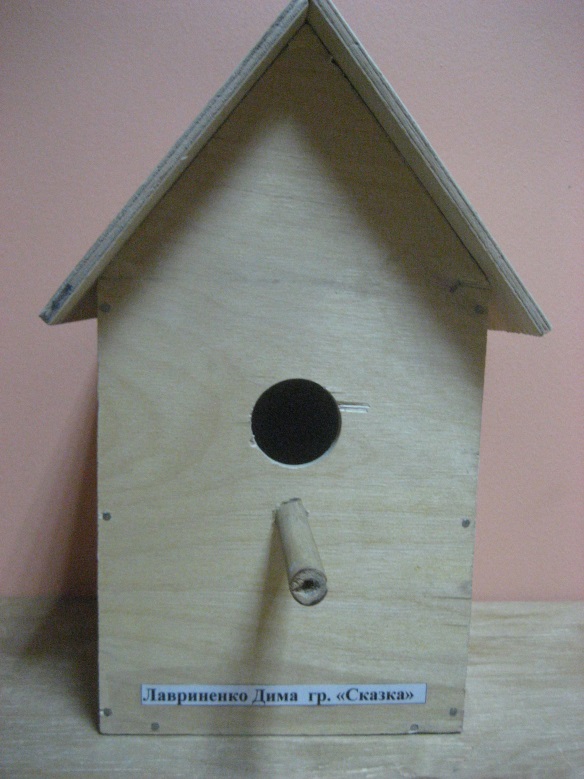 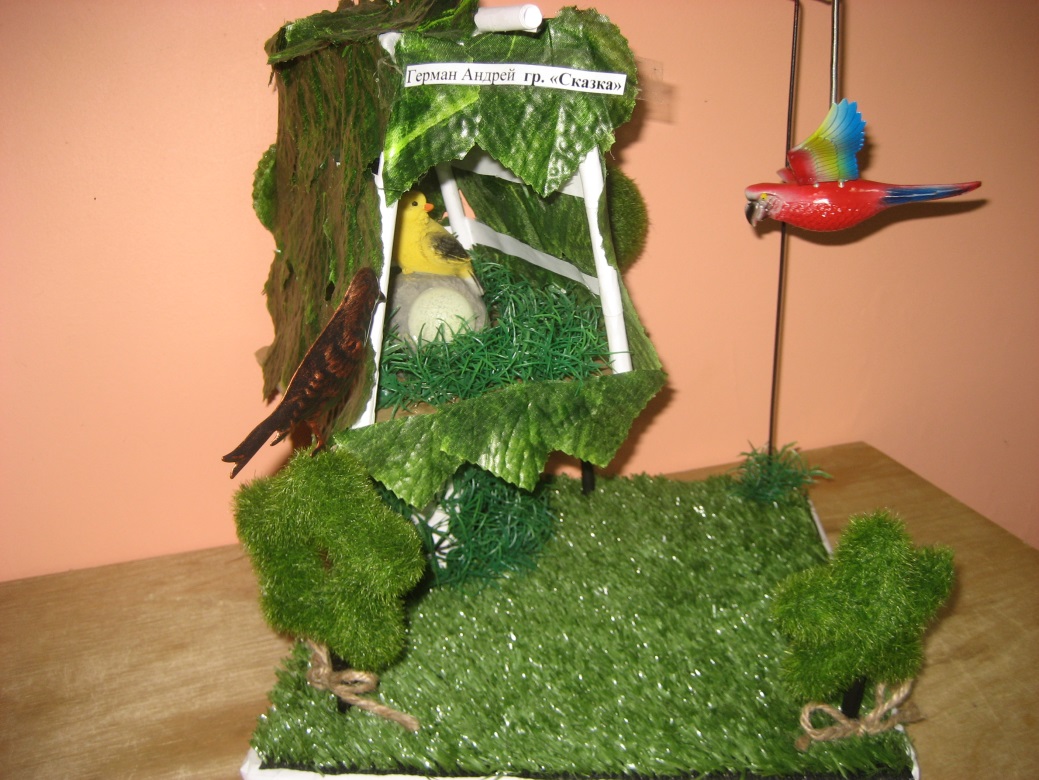 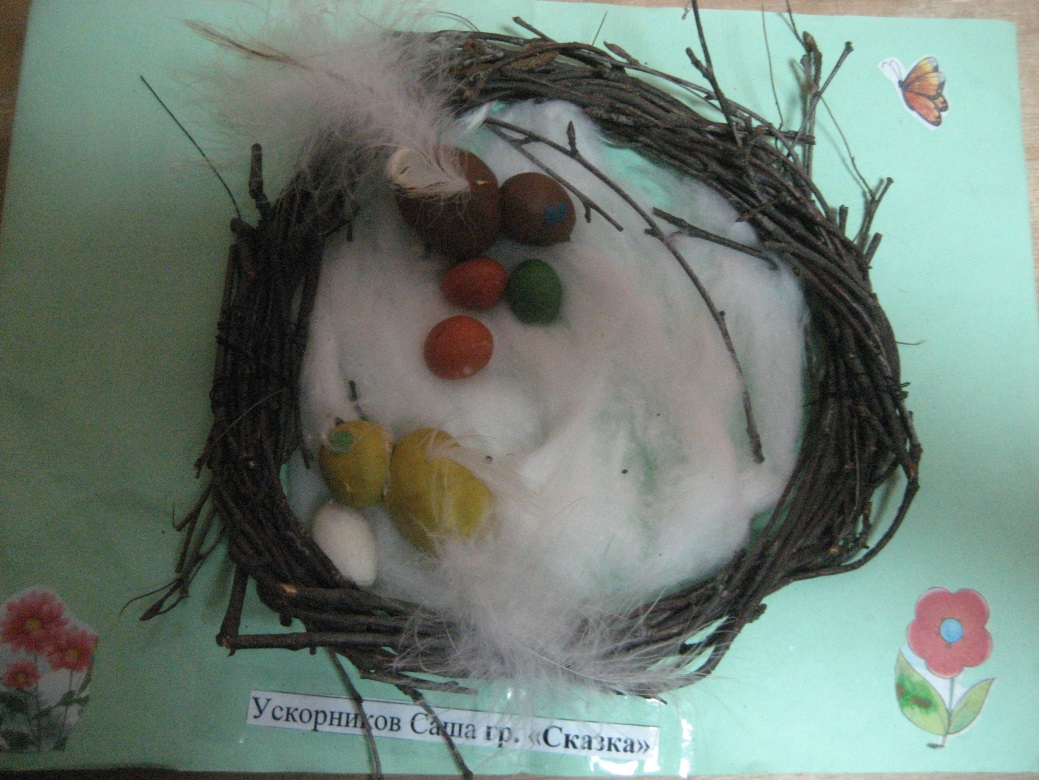